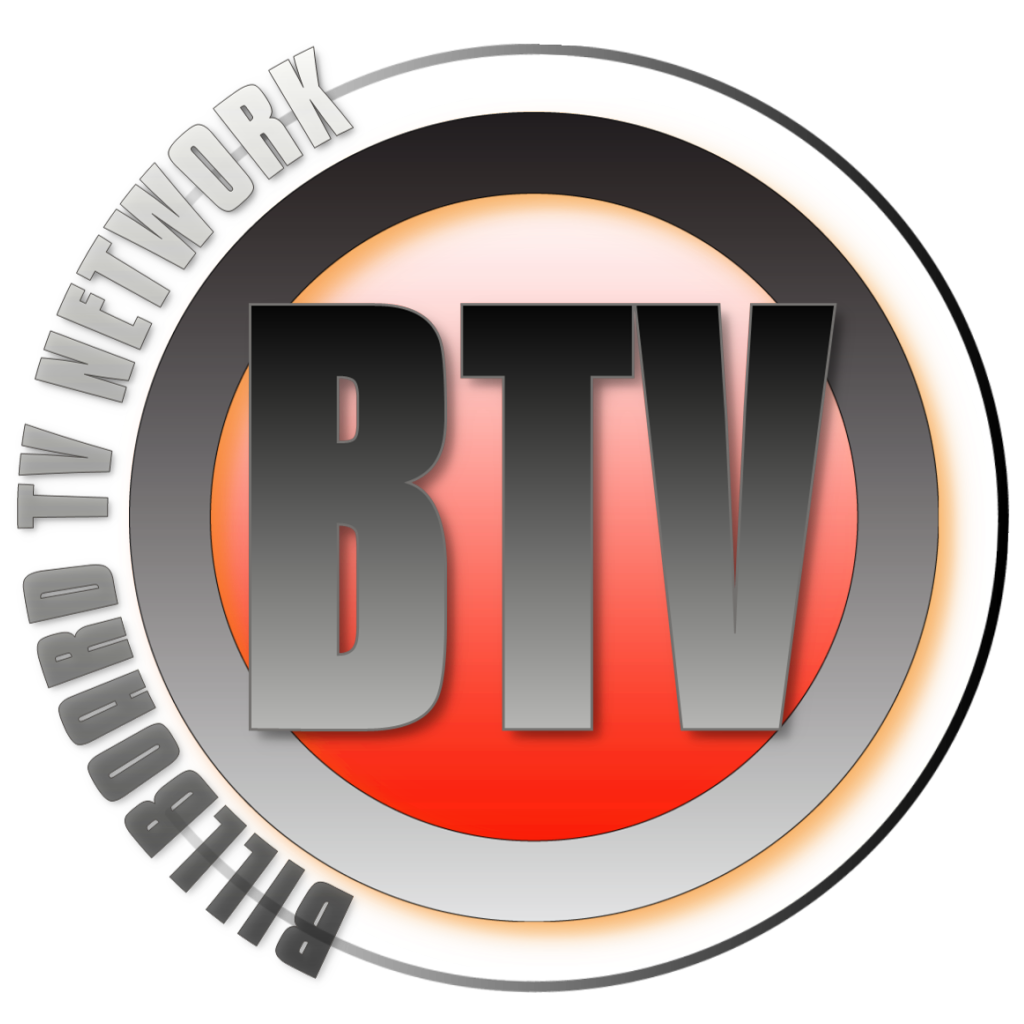 Join the network for FREE and earn up to 80% in Sales Commission!
Like Electronic Billboards on the Highway, Indoor Digital Billboards are designed to display Ads randomly while guests are waiting in a place of business.
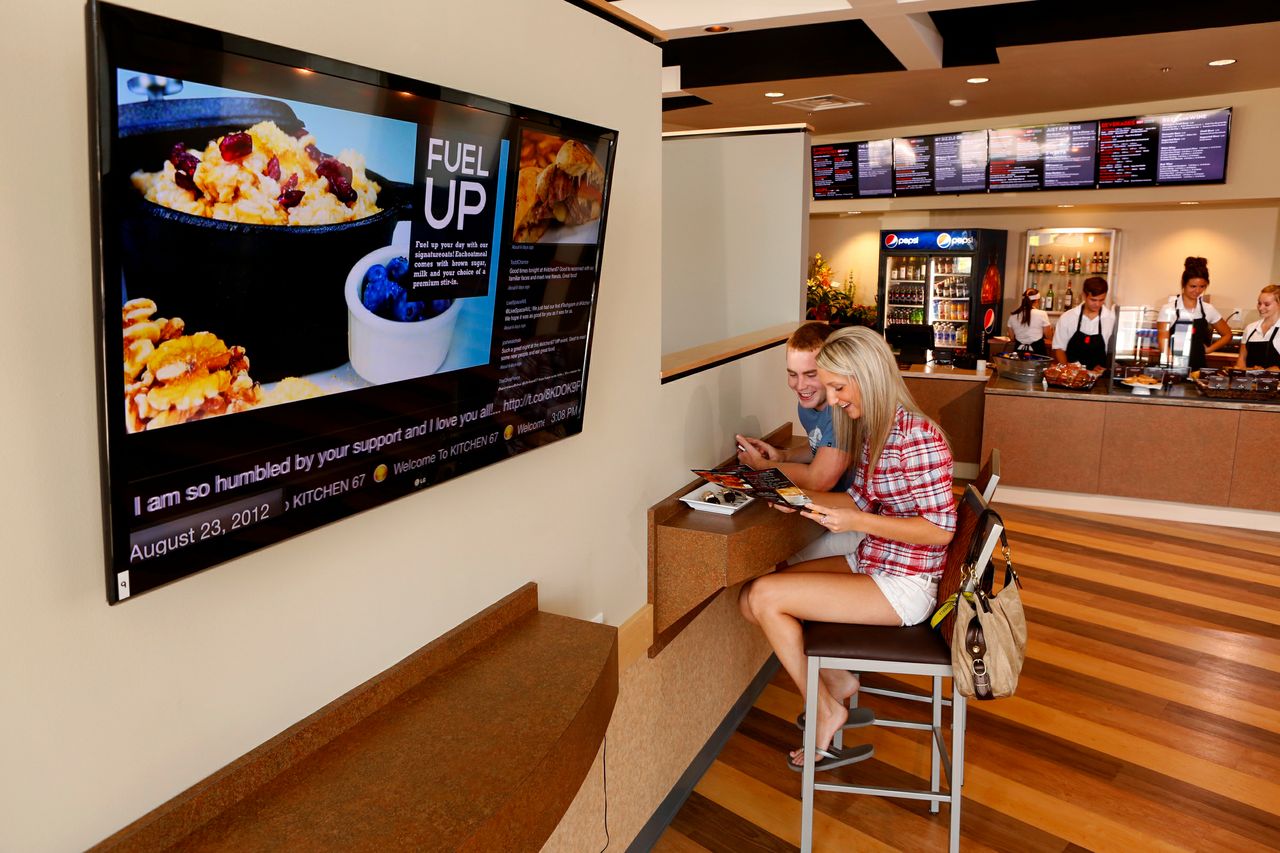 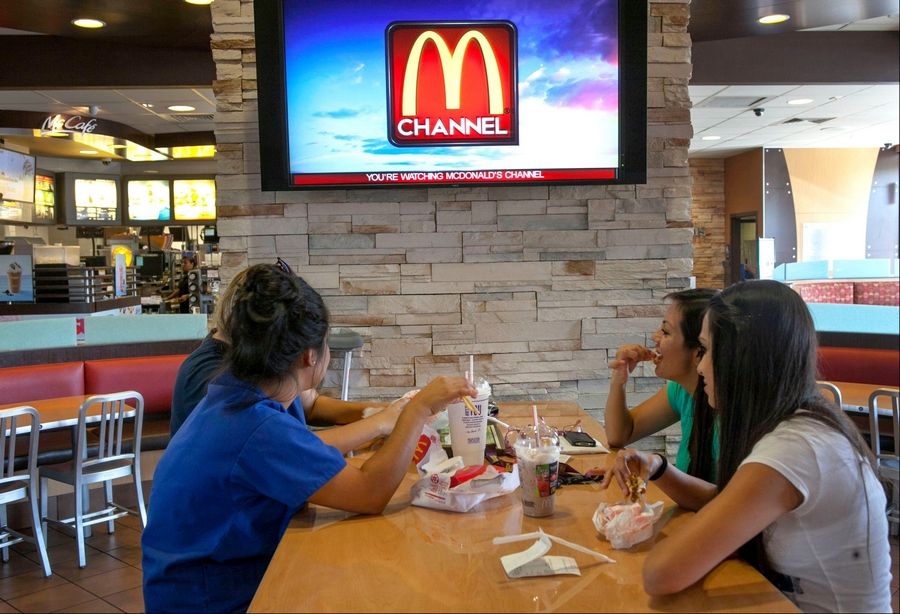 Get your own channel on Billboard TV Network!
For More Info Call BTV at 717-467-1010 or BillboardTVNetwork.com
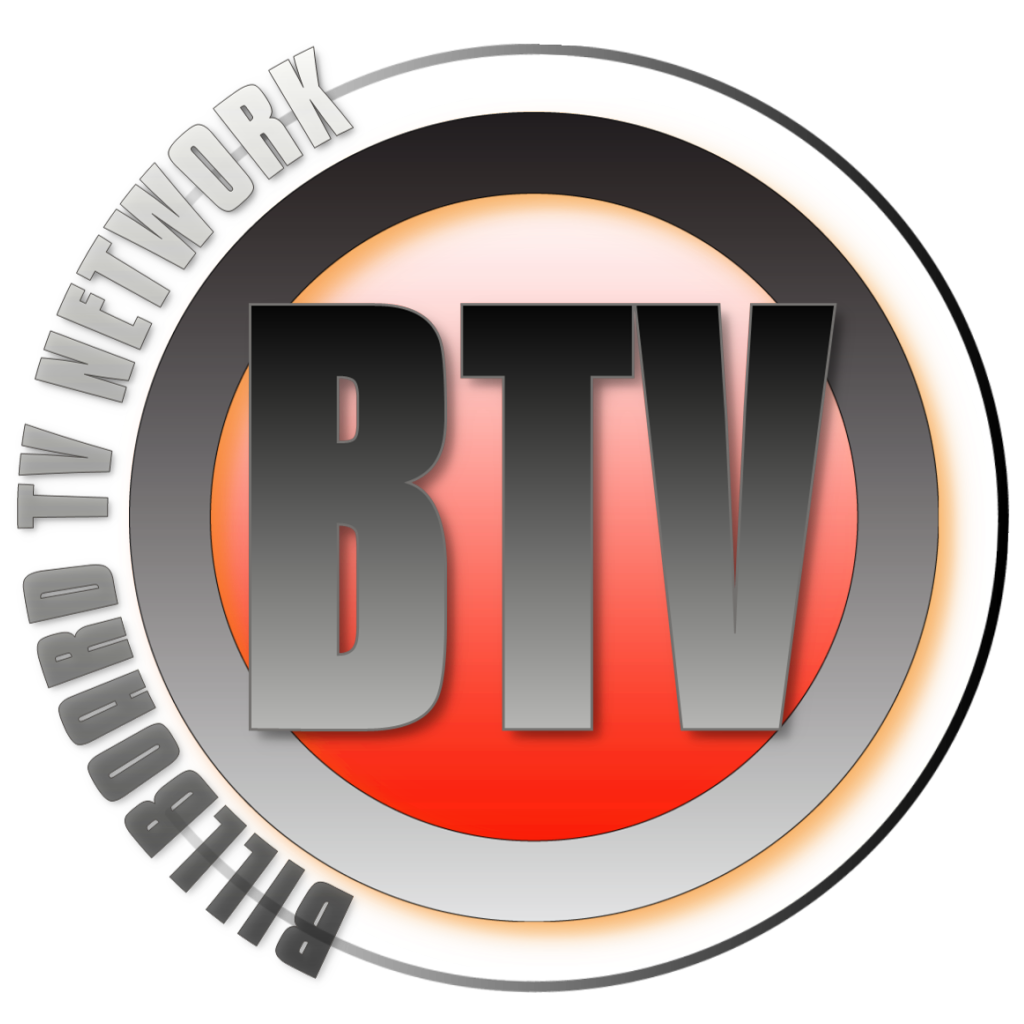 Advertise directly to target audiences where they shop!
Like Electronic Billboards on the Highway, Indoor Digital Billboards are designed to display Ads randomly while guests are waiting in a place of business.
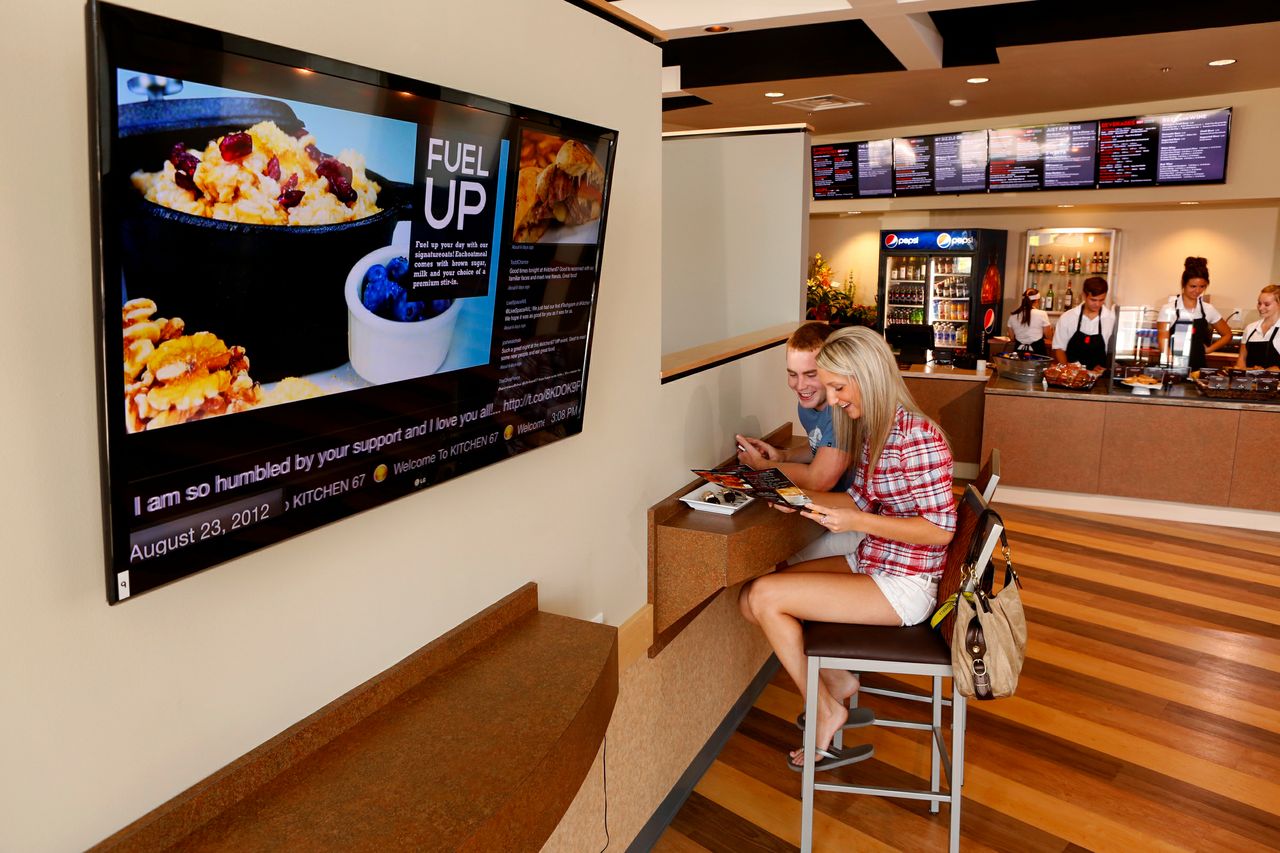 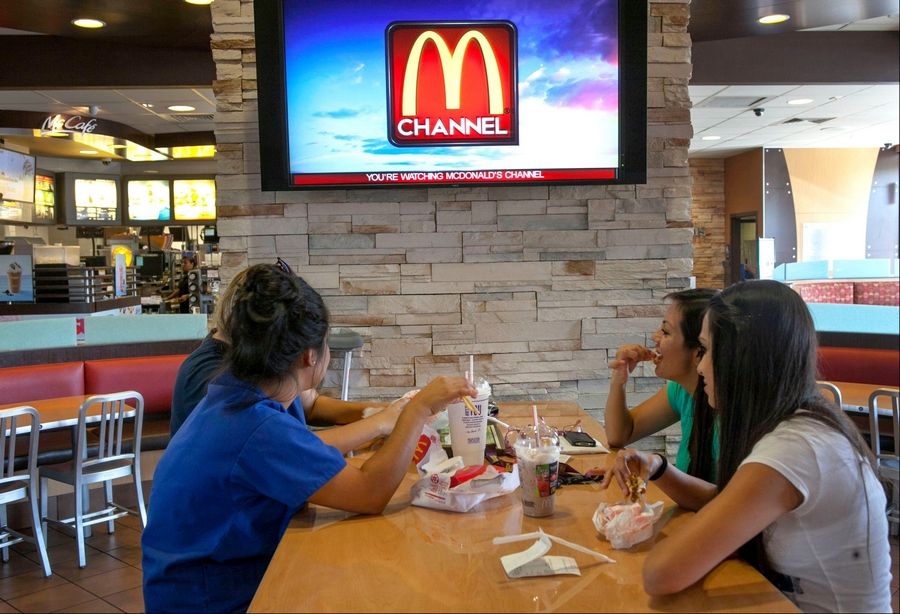 Advertise on a Billboard TV Network in your area for $50 a month!
For More Info Call BTV at 717-467-1010 or BillboardTVNetwork.com